Aminosav anyagcsere
Egészségügyi Mérnököknek
2015
Proteázok
Osztályozás hatásmechanizmus szerint:
Szerin proteázok (Ser-His-Asp)
pl: tripszin, kimotripszin, elasztáz

Cink proteázok (Zn2+ és Glu)
pl: karboxipeptidáz A

Karboxil-proteázok (2 Asp)
pl: pepszin
(cisztein-, treonin-, glutamát-proteázok)
Osztályozás funkció szerint:
Exogén
Endogén
Extracelluláris
Intracelluláris
Proteázok
Exogén proteázok
Pepszin:
Karboxil proteáz
Aromás és savanyú aminosav (-) mellett
Gyomor fősejtjei termelik (gasztrin)
Savanyú közegben (pH: 1-2) aktív
Pepszinogén (40 kDa), önemésztődés
Gyomor fedősejtjei HCl-t termelnek
Exogén proteázok
Tripszin:
Pankreász termeli (tripszinogén, kolecisztokinin)
Limitált proteolízis (enteropeptidáz)
Bázikus (+) aminosavak C terminálisán
hasít (Lys, Arg)
Más proenzimeket hasít, aktivál (kimotripszinogén,
proelasztáz, prokarboxipeptidáz-A)
Tripszin inhibítor, α1 antitripszin (elasztáz gátlás,
Met358 szulfoxiddá oxidálódhat)
Extracelluláris proteázok
Extracelluláris fehérjék hidrolízise
Kollagenázok
Mátrix metalloproteázok
Katepszinek egy része
Elasztázok egy része
Plazmin
aktiválja
Zimogének

Makrofágok és neutrofil
granulociták termelik
Intracelluláris fehérjebontás
Receptormediált endocitózis:

Asziálglikoprotein receptorok a májsejteken
Endocitózis: Lizoszómák
ATP-függő fehérjeemésztés:

Ubikvitináció lizinen, majd poliubikvitináció
Proteaszóma komplex
Aminosavak, oligopeptidek,
fehérjék felszívódása
Na+-facilitált transzporterek,
H+-facilitált transzporterek

Diffúzió, endocitózis (antitestek, antigének)

Gamma-glutamil ciklus
Felszívódás után az aminosavak többsége a
májba kerül, a Gln és az elágazó láncúak
viszont főleg a perifériás szervekhez
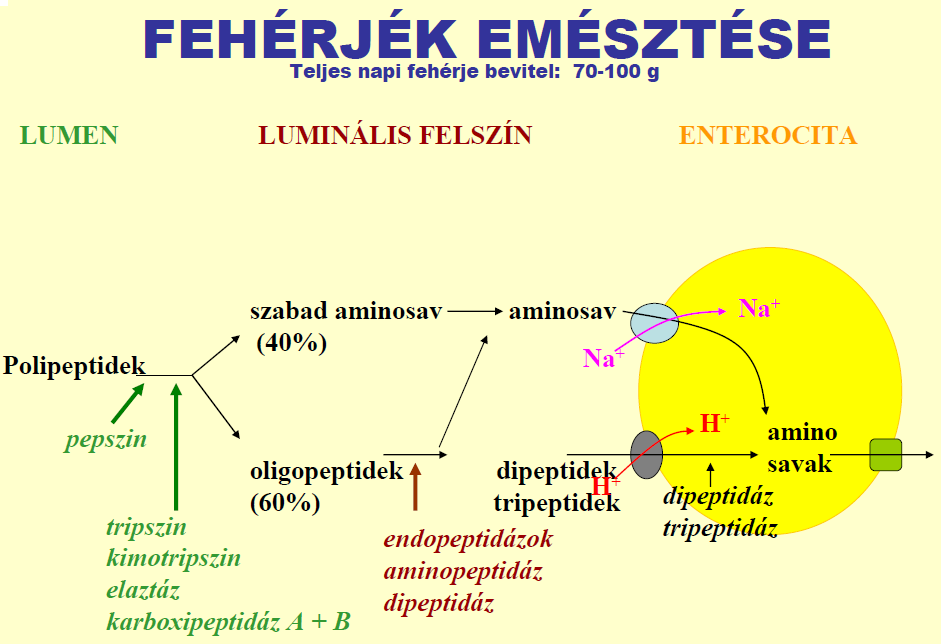 A  γ-glutamil ciklus
sejtmembrán
glutation (GSH)
citoszol
γ-glutamil-
transzferáz
ADP + Pi
glutation-
szintetáz
Cys-Gly
ATP
peptidáz
Gly
γ-Glu-Cys
glutamil-
cisztein-
szintetáz
ADP + Pi
Cys
ATP
Glu
glutamil-
ciklotranszferáz
oxoprolináz
ADP + Pi
ATP
???
oxoprolin
Aminosavak osztályozása
Nem esszenciális
Esszenciális
Ala, Asp, Asn,
Cys, Gln, Glu,
Gly, Pro, Ser,
Tyr, Arg
His, Leu, Ile,
Lys, Met, Phe,
Thr, Trp, Val
Gamma-karboxi-
glutaminsav (Gla)
Szelenocisztein,
Pirrolizin,
N-formil-metionin
Hidroxiprolin (Hyp)
Hidroxilizin (Hyl)
Aminocsoport szállítása: A glutamát központi szerepe
NH4+
NAD(P)H
H2O
NAD(P)
NH4+
ATP
ADP + Pi
bacik, növények
glutamát-
dehidrogenáz
glutamin
szintetáz
állatok, ember
α-keto-
glutarát
glutamát
glutamin
reverzibilis,
koncentrációfüggő
Ala, Asp, Asn,
Cys, Gln, Glu,
Gly, Pro, Ser,
Tyr, Arg
Aminocsoport szállítása: A glutamát központi szerepe
ALAT
(GPT)
piruvát
alanin
ALAT
Ala, Asp, Asn,
Cys, Gln, Glu,
Gly, Pro, Ser,
Tyr, Arg
α-keto-
glutarát
glutamát
transzaminázok
ASAT
oxál-
acetát
ASAT
(GOT)
aszpartát
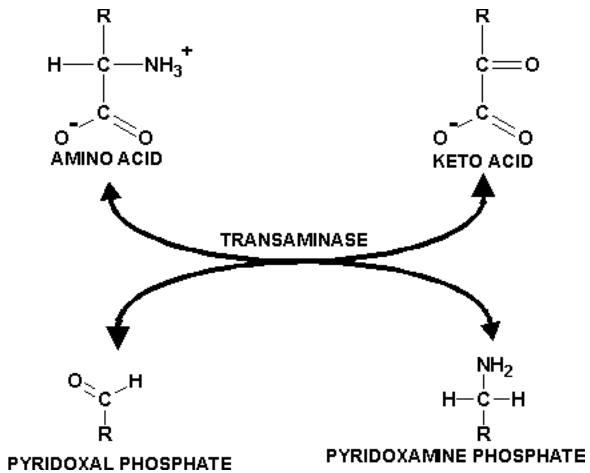 Transzaminálás és piridoxál foszfát
???
C1-csoport szállítók: A THF
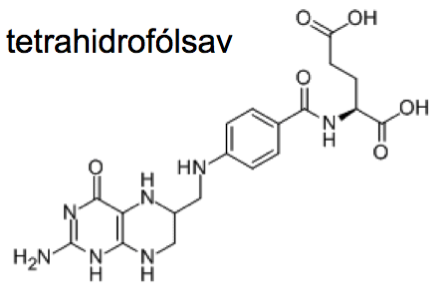 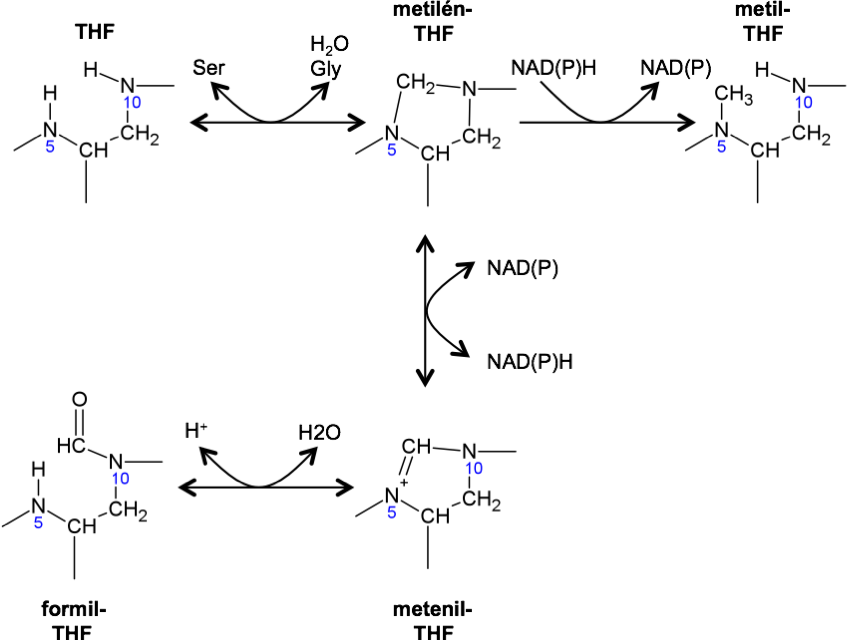 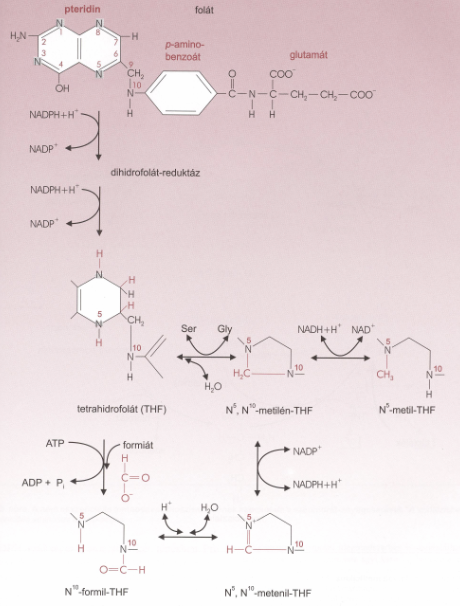 A metilcsoport
szállítója:
Az S-adenozil-
metionin
S-adenozil-metionin
S-adenozil-homocisztein
akceptor
akceptor-CH3
SAH-metiltranszferáz
H2O
3 Pi
transzferáz
hidroláz
adenozin
ATP
THF
THF-CH3
homocisztein-
metiltranszferáz
metionin
homocisztein
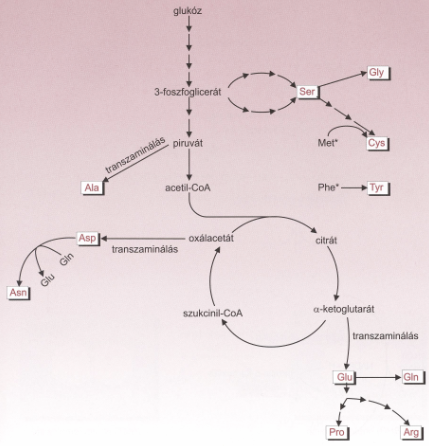 A nem 
esszenciális
aminosavak
szintézise
Szerin szintézis
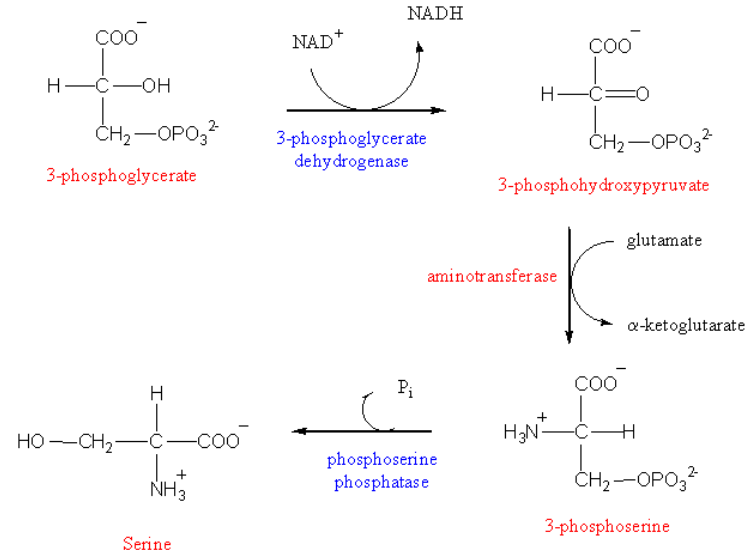 Szerin bioszintézise
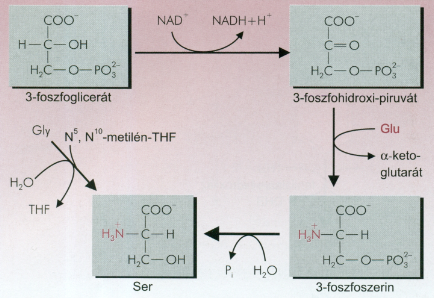 Ala, Asp, Asn,
Cys, Gln, Glu,
Gly, Pro, Ser,
Tyr, Arg
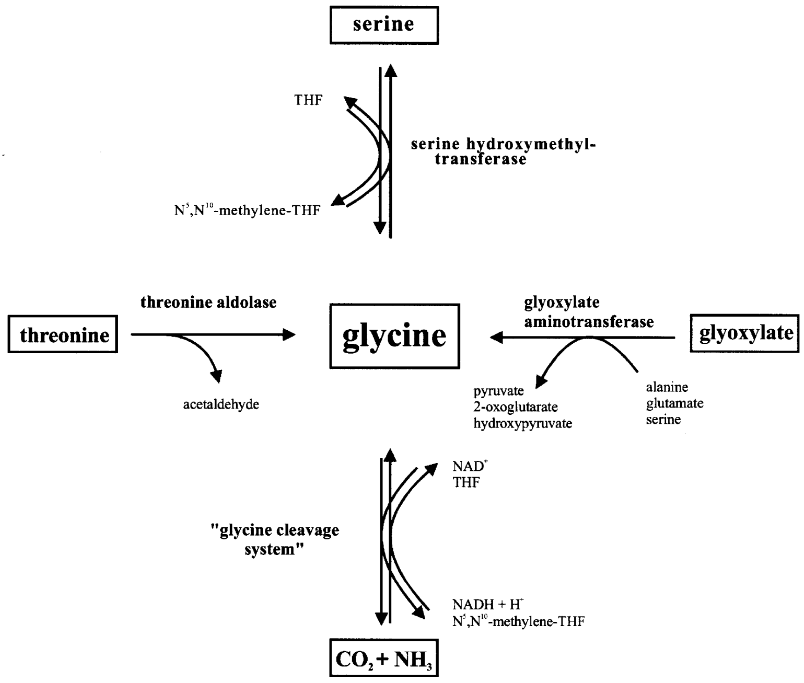 Glicin átalakulása
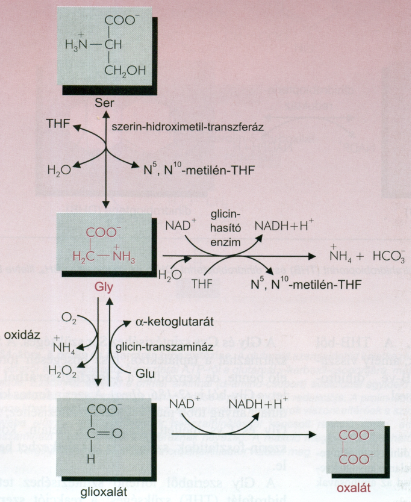 Ala, Asp, Asn,
Cys, Gln, Glu,
Gly, Pro, Ser,
Tyr, Arg
NAD
NADH
Glu
α-ketoglutarát
3-foszfoszerin
3-foszfoglicerát-
dehidrogenáz
transzamináz
3-foszfoglicerát
3-foszfohidroxi-piruvát
foszfoszerin-
foszfatáz
metilén-THF
NAD
Pi
Szerin 
és
glicin
átala-
kulása
THF
NADH
H2O
metilén-THF
THF
CO2
NH4+
glicin-szintáz
szerin-hidroximetil-
transzferáz
2-foszfoglicerát
glicin
szerin
transzamináz
szerin-
ammónia-
liáz
NADH
glicerát-
kináz
ADP
NAD
+
NH4+
Ala, Asp, Asn,
Cys, Gln, Glu,
Gly, Pro, Ser,
Tyr, Arg
ATP
glicerát-
dehidrogenáz
hidroxipiruvát
alanin
piruvát
glicerát
A cisztein keletkezése
metionin
homocisztein
szerin
SAM
ATP
3 Pi
H2O
-CH3
adenozin
NADH, CO2
cisztationin-
szintáz
NAD, HS-KoA
propionil-KoA
α-ketosav-
dehidrogenáz
H2O
Ala, Asp, Asn,
Cys, Gln, Glu,
Gly, Pro, Ser,
Tyr, Arg
cisztationin-liáz
+
NH4+
H2O
α-ketobutirát
cisztein
cisztationin
A prolin szintézise
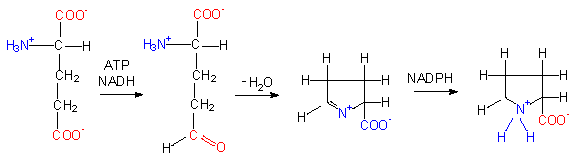 pirollin-
5-karboxilát
glutamát
glutamát-
γ-szemialdehid
prolin
A prolin és az arginin szintézise
γ-glutamát-
szemialdehid
glutamát
prolin
ATP
NAD(P)H
ADP+Pi
NAD(P)
H2O
NAD(P)
NAD(P)H
NAD(P)H
NAD(P)
½ O2
glutamát
α-ketoglutarát
Ala, Asp, Asn,
Cys, Gln, Glu,
Gly, Pro, Ser,
Tyr, Arg
ornitin-ciklus
Arg
ornitin
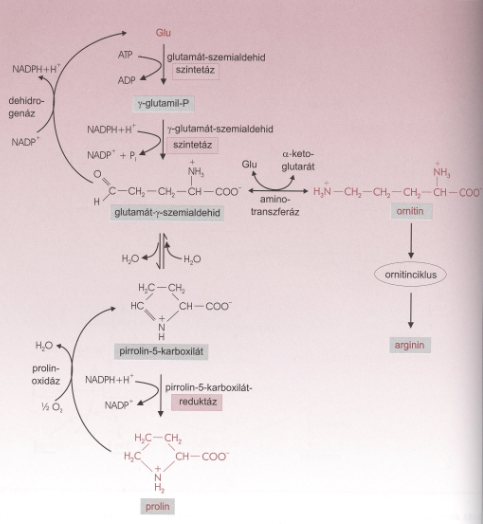 A prolin 
szintézise
Ala, Asp, Asn,
Cys, Gln, Glu,
Gly, Pro, Ser,
Tyr, Arg
A tirozin szintézise
Ala, Asp, Asn,
Cys, Gln, Glu,
Gly, Pro, Ser,
Tyr, Arg
p-hidroxi-
fenilpiruvát
fenilalanin
tirozin
fenilalanin-hidroxiláz
α-keto-
glutarát
Glu
O2
tetrahidro-
biopterin
H2O
dihidro-
biopterin
DHB-
reduktáz
NAD(P)
NAD(P)H
+
fumarát
acetoacetát
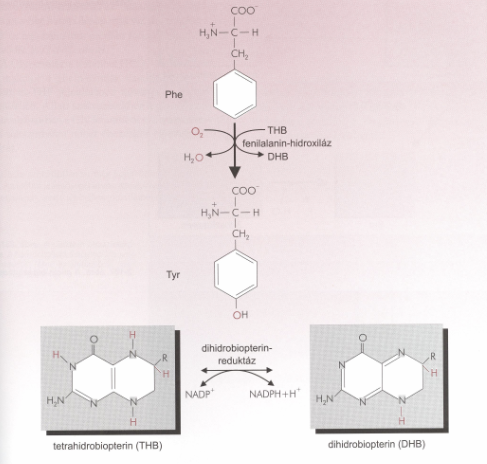 A tirozin
szintézise
Ala, Asp, Asn,
Cys, Gln, Glu,
Gly, Pro, Ser,
Tyr, Arg
Aszparagin szintézis
NH4+
H2O
aszparagináz
aszpartát
glutamin
aszparagin
glutamát
ATP
AMP+PPi
+
+
aszparagin-szintetáz
Ala, Asp, Asn,
Cys, Gln, Glu,
Gly, Pro, Ser,
Tyr, Arg
Az arginin 
átalakulásai
karbamil-foszfát
citrulin
karbamil-
foszfát-
szintetáz
CO2  + NH4+
ornitin-
transzkarbamiláz
2 ATP
2 ADP
+ Pi
mitokondrium
Pi
citoplazma
argino-
szukcinát-
szintáz
urea
ATP
ornitin
aszpartát
argináz
AMP + 2Pi
H2O
Ala, Asp, Asn,
Cys, Gln, Glu,
Gly, Pro, Ser,
Tyr, Arg
arginoszukcinát-liáz
arginin
fumarát
arginoszukcinát
Aminosavak lebomlása:
Az aminocsoport sorsa
Az arginin 
átalakulásai
karbamil-foszfát
citrulin
karbamil-
foszfát-
szintetáz
CO2  + NH4+
ornitin-
transzkarbamiláz
2 ATP
2 ADP
+ Pi
mitokondrium
Pi
citoplazma
argino-
szukcinát-
szintáz
urea
ATP
ornitin
aszpartát
argináz
AMP + 2Pi
H2O
Ala, Asp, Asn,
Cys, Gln, Glu,
Gly, Pro, Ser,
Tyr, Arg
arginoszukcinát-liáz
arginin
fumarát
arginoszukcinát
Az ammónia sorsa: A kreatinin
arginin
glicin
guanidino-acetát
kreatin
SAM
SAH
transz-
amidináz
metiltranszferáz
ATP
ADP
kreatin-
kináz
ornitin
Pi
kreatin-foszfát
kreatinin
Glükoplasztikus és ketoplasztikus
aminosavak
glükoplasztikus
ketoplasztikus
Ala
Ser
Val
Gly
Tyr
Asn
Leu
Cys
Asp
Phe
His
Lys
Met
Thr
Trp
Gln
Ile
Glu
Arg
Pro
Az aminosavak szénláncának sorsa
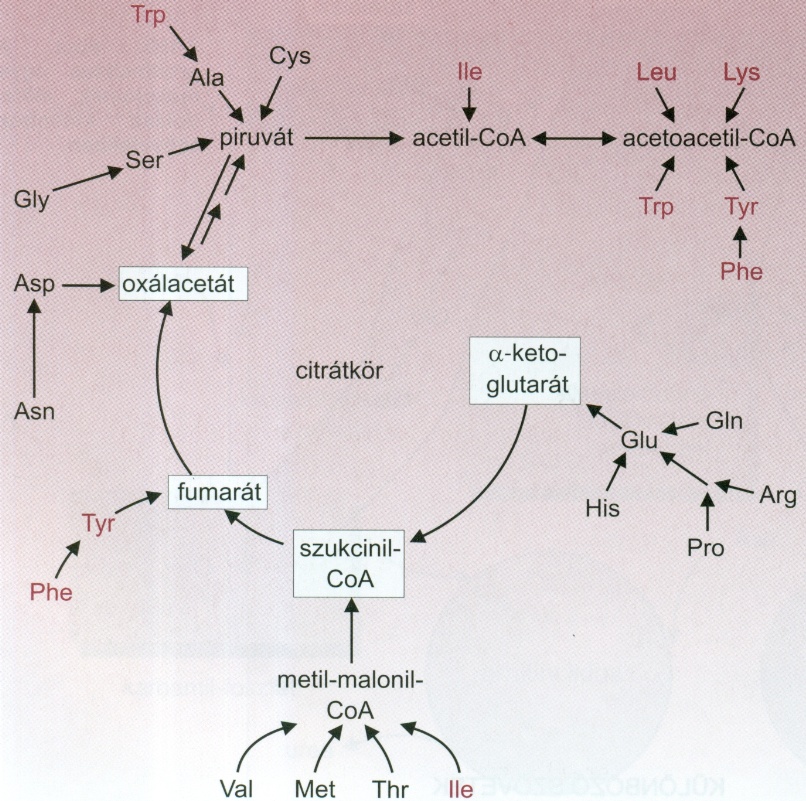 Az arginin átalakulásai
Gly
ornitin
guanidino-
acetát
Arg
urea ciklus
kreatin
ornitin
α-ketoglutarát
Glu
kreatinin
glutamát-γ-szemialdahid
Arginin
átalakulása
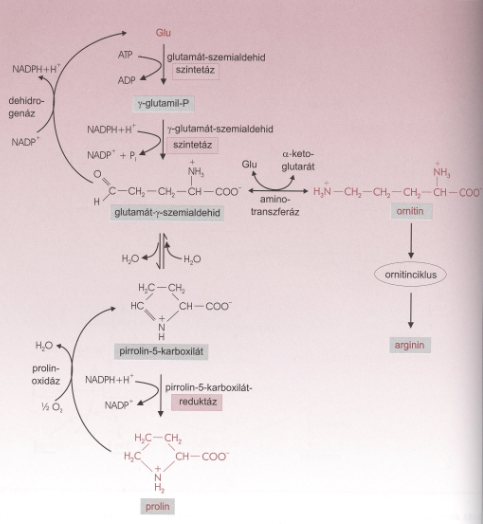 A prolin
(és arginin)
lebomlása
A hisztidin,
a glutamin,
(a prolin és
a hisztidin)
lebomlása
???
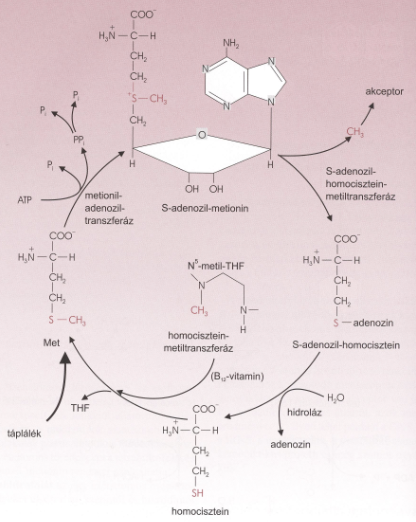 A metionin
lebomlása
A metionin
lebomlása
Szuccinil-KoA-vá
alakuló aminosavak:
Ile, Thr, Met, Val
???
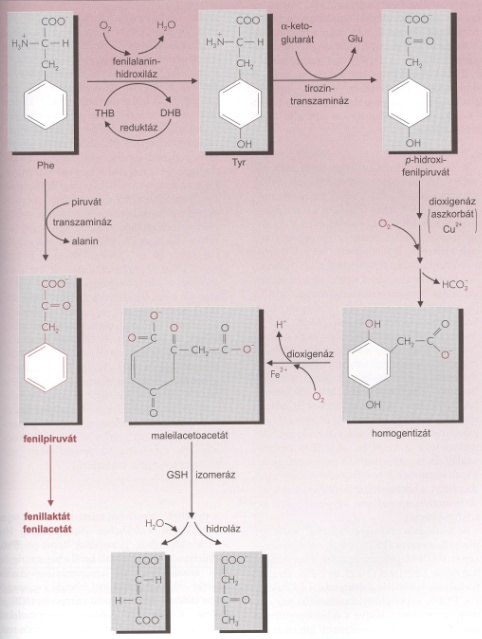 Fenilalanin
és tirozin
lebomlása
Az aszparagin és az
aszpartát lebomlása
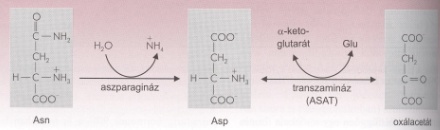 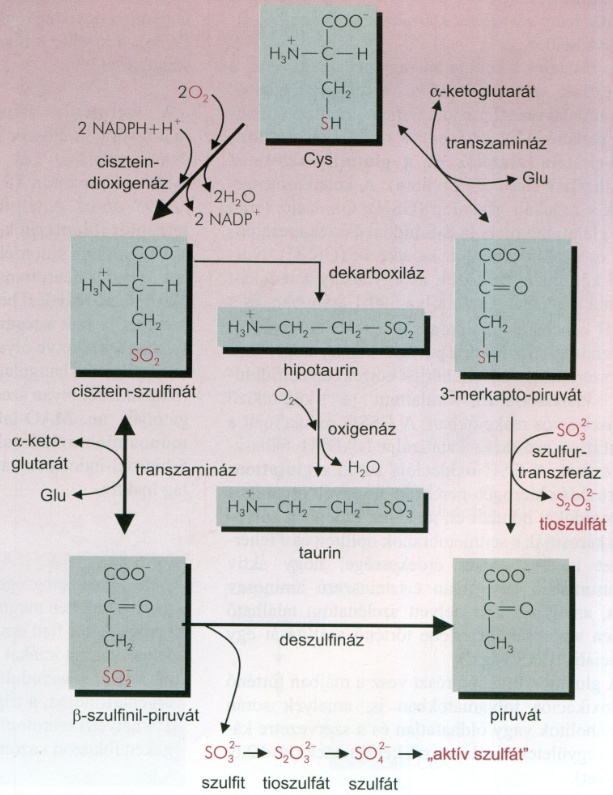 A cisztein
lebomlása
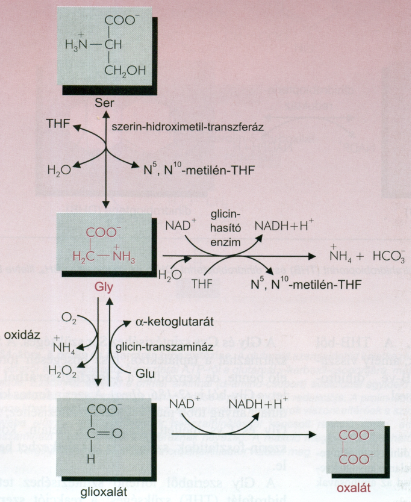 A szerin és a
glicin lebomlása
A szerin etanolaminná és kolinná alakul
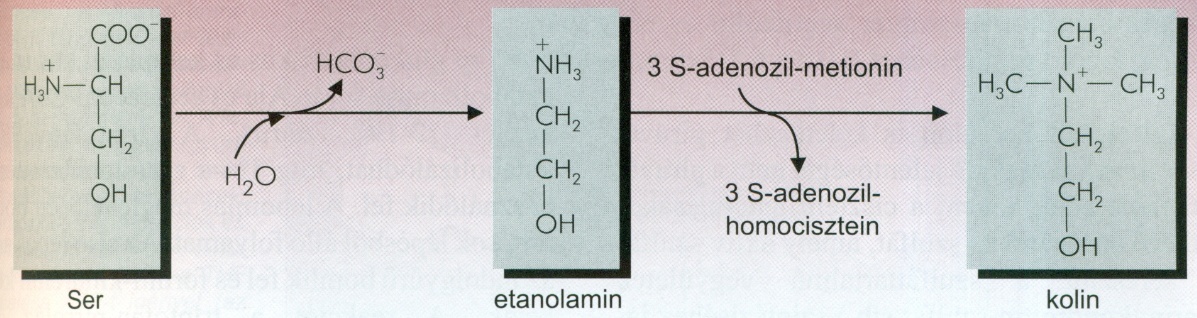 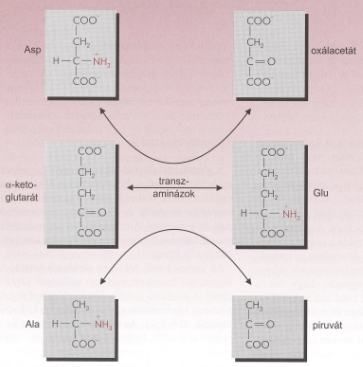 Alanin
lebomlása
Triptofán és 
lizin lebomlása
Ketoplasztikus aminosavak sorsa
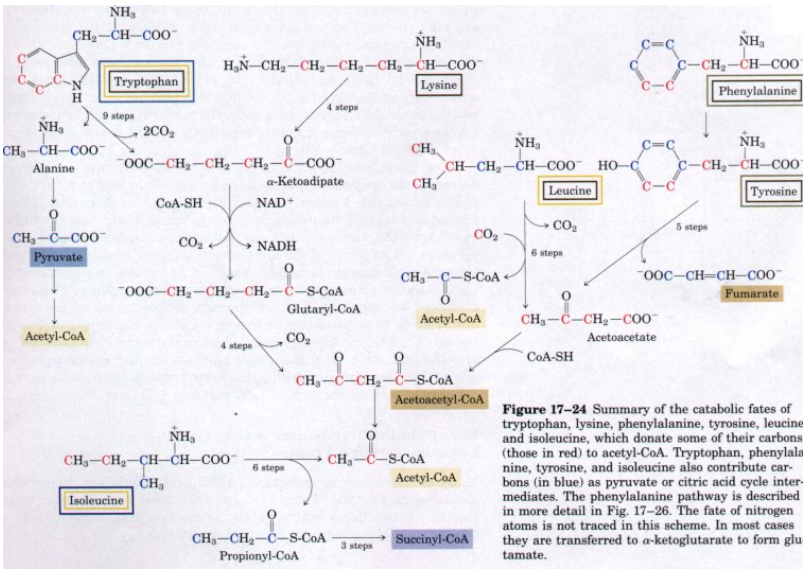 Aminosavak sorsa
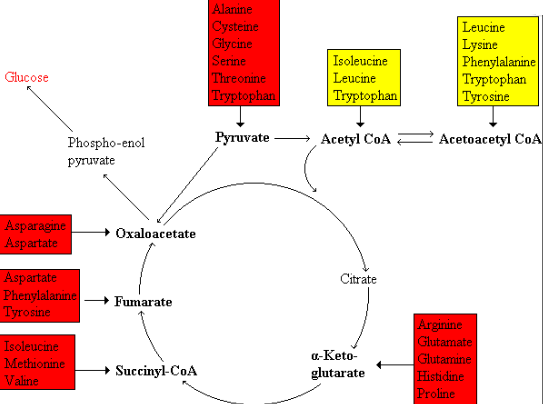 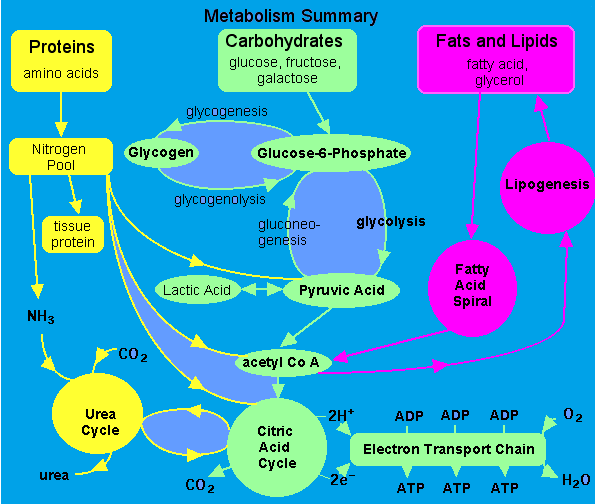 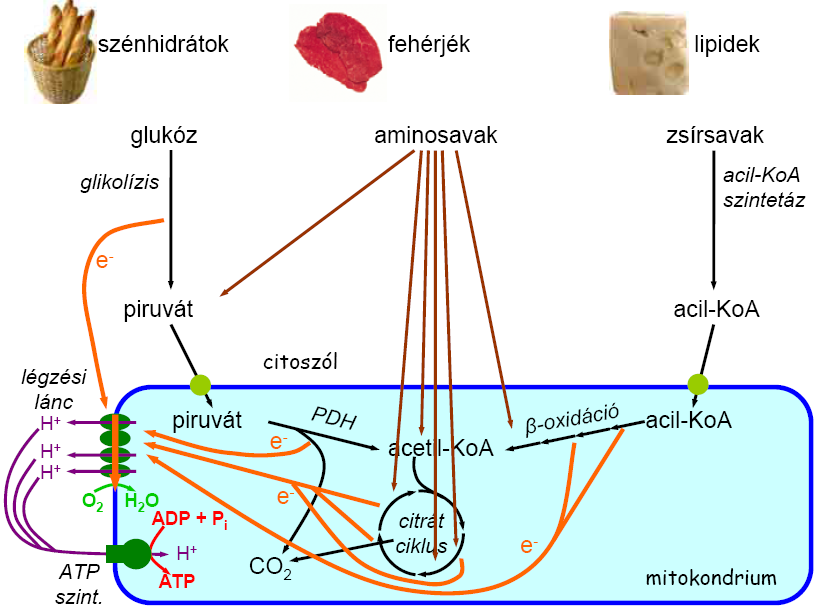